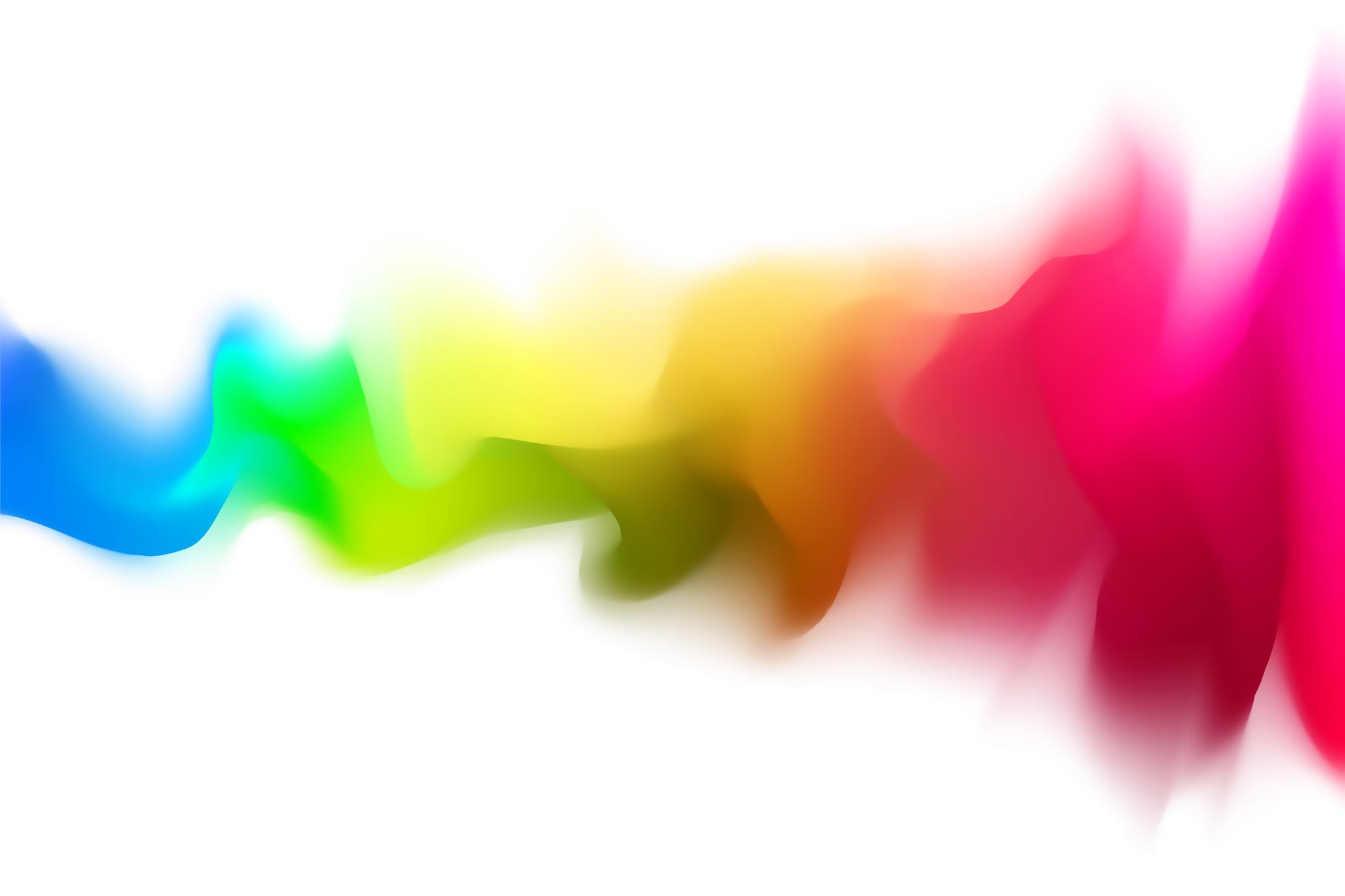 啟示錄查經9:1-21 & 11:14-19
啟示錄 9:1-21 & 11:14-19“第五 六 七號吹響的時候”
2023.03.17
第七位天使吹號，天上就有大聲音說：「世上的國成了我主和主基督的國，他要做王，直到永永遠遠。」。 啟示錄 11:15
複習：啟示錄8:1-13 “神的號筒吹響的時候”
基本真理：上帝的心是寧可萬人得救，不願一人沉淪
屬靈原則：
上帝已經應允殉道聖徒的呼求，最終必然為他們所留的血申冤。
當人的罪惡滿盈時候，上帝的審判必然驟然降臨。
末日的號角已經逐一吹響，審判之前的諸多災難乃是促人悔改的警鐘。
第二系列異象(4:1 – 16:21)查經課程進度
七號的序曲 (8:2-6) – 第 9a 課
七號 (8:7-13; 9:1-20 & 11:15-19) – 第 9b & 10 課
§插曲二 (10:1-11:14) – 第 14 & 15 課
§插曲三 (12:1-14:20) –  第 16-18 課
七碗的序曲 (15:1-8) – 第 11a 課
七碗 (16:1-21) – 第 11b & 12 課
第五號吹響時…(1-11)
9:1 第五位天使吹號，我就看見一個星從天落到地上，有無底坑的鑰匙賜給它。 2 它(指那星)開了無底坑，便有煙從坑裡往上冒，好像大火爐的煙，日頭和天空都因這煙昏暗了。
3 有蝗蟲從煙中出來，飛到地上，有能力賜給牠們，好像地上蠍子的能力一樣。 4 並且吩咐牠們說，不可傷害地上的草和各樣青物並一切樹木，唯獨要傷害額上沒有神印記的人。 5 但不許蝗蟲害死他們，只叫他們受痛苦五個月，這痛苦就像蠍子螫人的痛苦一樣。
6 在那些日子，人要求死，決不得死(他們會尋死卻尋不著)；願意死，死卻遠避他們(他們會很想死，死卻遠離他們) 。 7 蝗蟲的形狀好像預備出戰的馬一樣，頭上戴的好像金冠冕，臉面好像男人的臉面，8 頭髮像女人的頭髮，牙齒像獅子的牙齒，
9 胸前有甲好像鐵甲，牠們翅膀的聲音好像許多車馬奔跑上陣的聲音， 10 有尾巴像蠍子，尾巴上的毒鉤能傷人五個月。11 有無底坑的使者做牠們的王，按著希伯來話名叫亞巴頓，希臘話名叫亞玻倫。
一個“星”可能指什麼?
9:1 第五位天使吹號，我就看見一個星從天落到地上…
賽 14:1 明亮之星早晨之子阿、你何竟從天墜落．你這攻敗列國的、何竟被砍倒在地上。
啟 12:9 大龍就是那古蛇、名叫魔鬼、又叫撒但、是迷惑普天下的．牠被摔在地上、牠的使者也一同被摔下去。
“無底坑”是什麼地方?
路加福音8:31 鬼就央求耶穌、不要吩咐他們到無底坑裡去。
a;bussoj, abyss; the home of demons and evil spirits; the world of the dead (羅馬書10.7 翻成『陰間』)
有些什麼從無底坑中出來?
2 它開了無底坑，便有煙從坑裡往上冒，好像大火爐的煙，日頭和天空都因這煙昏暗了。3 有蝗蟲從煙中出來，飛到地上，有能力賜給牠們，好像地上蠍子的能力一樣。
蝗蟲的災害
5 但不許蝗蟲害死他們，只叫他們受痛苦五個月，這痛苦就像蠍子螫人的痛苦一樣。
顯然是回應約珥書所描述的…
在舊約先知約珥書中，『成群的蝗蟲』是比喻強大，殘酷，令人聞之喪膽的軍隊(敵軍)；他們來是要施行上帝的審判。
約珥書 2:1 你們要在錫安吹角，在我聖山吹出大聲，國中的居民，都要發顫，因為耶和華的日子將到，已經臨近。2 那日是黑暗，幽冥，密雲，烏黑的日子，好像晨光鋪滿山嶺，有一隊蝗蟲〔原文是民〕又大又強，從來沒有這樣的，以後直到萬代也必沒有。
先知約珥的預言：2:31 日頭要變為黑暗，月亮要變為血，這都在耶和華大而可畏的日子未到以前。32 到那時候，凡求告耶和華名的就必得救，因為照耶和華所說的，在錫安山耶路撒冷必有逃脫的人，在剩下的人中必有耶和華所召的。
無底坑中出來的蝗蟲有什麼特別?
4…唯獨要傷害額上沒有神印記(seal, mark)的人…10 有尾巴像蠍子，尾巴上的毒鉤能傷人五個月…
神的印記 (God’s seal)
加拉太書 6:17 從今以後、人都不要攪擾我．因為我身上帶著耶穌的印記。
以弗所書 4:30不要叫神的聖靈擔憂．你們原是受了祂的印記、等候得贖的日子來到。
啟示錄 7:3 地與海並樹木、你們不可傷害、等我們印了我們神眾僕人的額。4我聽見以色列人、各支派中受印的數目、有十四萬四千。
『無底坑的使者』
啟示錄 11:7 他們(兩個見證人)作完見證的時候、那從無底坑裡上來的獸、必與他們交戰、並且得勝、把他們殺了。
啟示錄 17:8 你所看見的獸、先前有、如今沒有．將要從無底坑裡上來、又要歸於沉淪。凡住在地上名字從創世以來沒有記在生命冊上的、見先前有、如今沒有、以後再有的獸、就必希奇。
『亞巴頓…亞玻倫』兩個名字的原文意思都是『毀滅者；destroyer』。參考約伯記 26:6 
『在神面前『陰間』(lAav; Sheol)顯露，『滅亡』(Abaddon) 也不得遮掩。』
伯28:22『滅沒』(Abaddon)和死亡說：我們風聞其名。
詩88:11 豈能在墳墓裡述說你的慈愛麼，豈能在『滅亡』(Abaddon)中述說你的信實麼。
箴15:11 陰間和『滅亡』(Abaddon)，尚在耶和華眼前，何況世人的心呢。
出埃及記 12:23 因為耶和華要巡行擊殺埃及人、他看見血在門楣上、和左右的門框上、就必越過那門、不容滅命的進你們的房屋、擊殺你們。
第六號吹響時…(12-21)
12 第一樣災禍過去了，還有兩樣災禍要來。 13 第六位天使吹號，我就聽見有聲音從神面前金壇的四角出來，
14 吩咐那吹號的第六位天使說：「把那捆綁在幼發拉底大河的四個使者釋放了！」 15 那四個使者就被釋放；他們原是預備好了，到某年某月某日某時，要殺人的三分之一。 16 馬軍有二萬萬，他們的數目我聽見了。
17 我在異象中看見那些馬和騎馬的，騎馬的胸前有甲如火，與紫瑪瑙並硫磺，馬的頭好像獅子頭，有火、有煙、有硫磺從馬的口中出來。 18 口中所出來的火與煙並硫磺，這三樣災殺了人的三分之一。 19 這馬的能力是在口裡和尾巴上，
因這尾巴像蛇，並且有頭用以害人。 20 其餘未曾被這些災所殺的人仍舊不悔改自己手所做的，還是去拜鬼魔和那些不能看、不能聽、不能走，金、銀、銅、木、石的偶像， 21 又不悔改他們那些凶殺、邪術、姦淫、偷竊的事。
『金壇的四角』有何特殊意義? 
(參：啟八3~4，利十六18，『他出來，要到耶和華面前的壇那裡，在壇上行贖罪之禮，又要取些公牛的血，和公山羊的血，抹在壇上四角的周圍。』)
『四』總是表示『完全；全部；所有』的意思；而『角』不是指角落；而是『號角的角』(horn)，是代表『能力。』
所以『四角』是表示『全備的能力』；也就是『全能者的能力。』
回顧啟示錄 8:3，『 另有一位天使拿著金香爐來，站在祭壇旁邊，有許多香賜給他，要和眾聖徒的祈禱一同獻在寶座前的金壇上。4 那香的煙和眾聖徒的祈禱從天使的手中一同升到神面前。』我們可以理解到這裡是上帝一步步顯明審判的可怕，並且期盼罪人能悔改歸主。
『有聲音從神面前金壇的四角出來，吩咐...天使』，這有何表徵?  
顯明是來自於上帝或基督的指示。
捆綁在“伯拉大河的四個使者”
15 那四個使者就被釋放；他們原是預備好了，到某年某月某日某時，要殺人的三分之一。
馬的能力
17 我在異象中看見那些馬和騎馬的，騎馬的胸前有甲如火，與紫瑪瑙並硫磺，馬的頭好像獅子頭，有火、有煙、有硫磺從馬的口中出來。
18 口中所出來的火與煙並硫磺，這三樣災殺了人的三分之一。19 這馬的能力是在口裡和尾巴上，因這尾巴像蛇，並且有頭用以害人。
未曾被這些災所殺的人
20 其餘未曾被這些災所殺的人仍舊不悔改自己手所做的，還是去拜鬼魔和那些不能看、不能聽、不能走，金、銀、銅、木、石的偶像， 21 又不悔改他們那些凶殺、邪術、姦淫、偷竊的事。
他們的反應和法老面對十災的反應有何相似點?  
『硬著心』
“Hardness of the heart” is a precise description of current state of mind.
人很難意識到自己心硬…
問題在於：當我們心硬的時候，
我們不會認為自己是錯的。就像那些高舉著『替天行道』的旗子，進行燒殺擄掠的人。我們若不警醒，都極可能像他們一樣。
比較第5號的蝗蟲和第6號的馬軍的相似處：
第5號中的蝗蟲的描述有什麼特質?
好像預備出戰的馬一樣：			。
頭上戴的好像金冠冕： 				。
臉面好像男人的臉面：    				  。
頭髮像女人的頭髮：			   		  。
牙齒像獅子的牙齒： 	 				  。
有尾巴像蠍子可以傷人： 		 	。
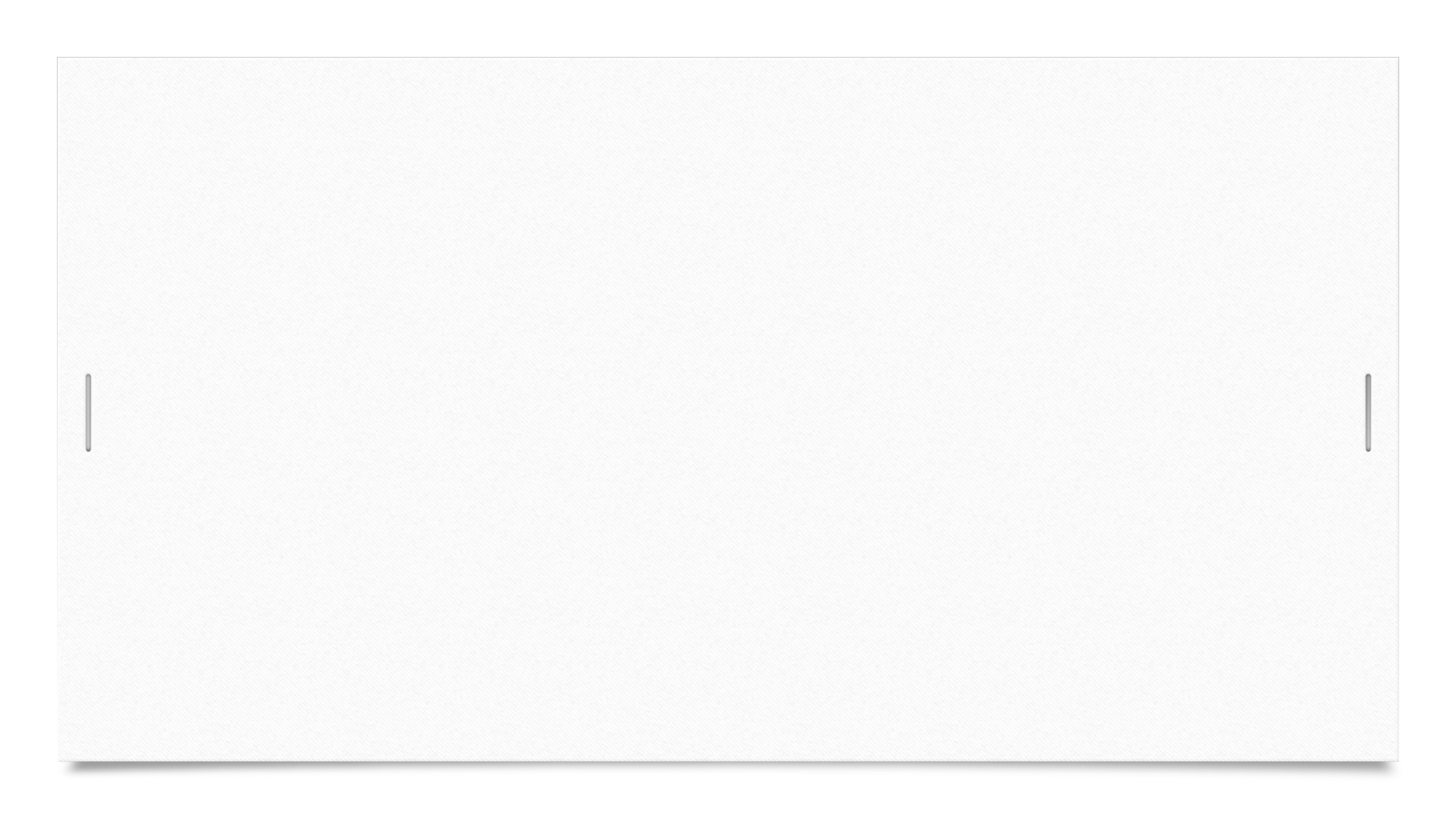 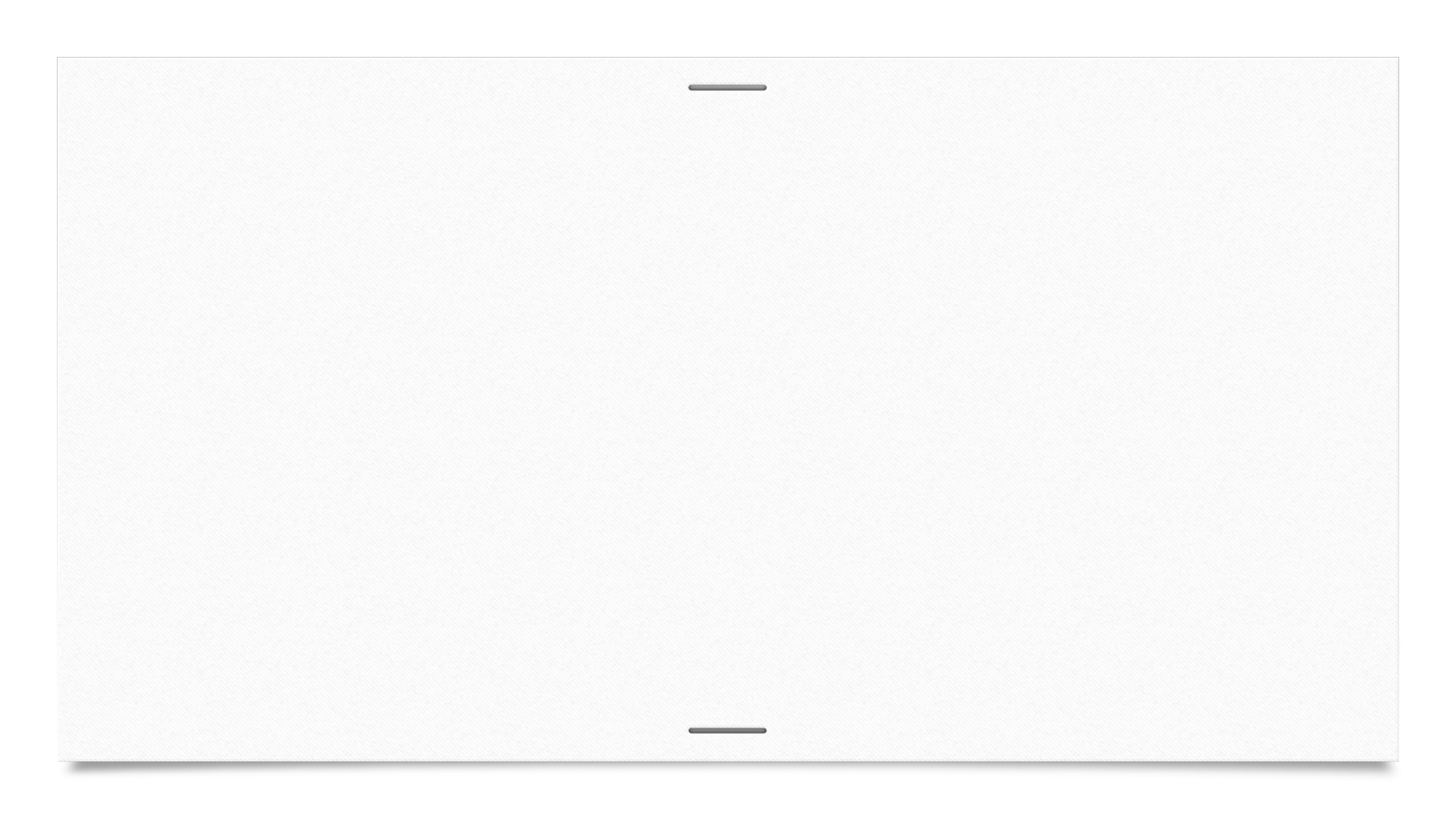 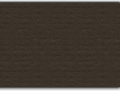 這特殊的“蝗蟲”可能是指什麼?
在舊約先知書中，『成群的蝗蟲』往往是比喻強大，殘酷，令人聞之喪膽的軍隊(敵軍)；他們來是要成就上帝的審判。
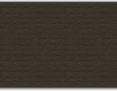 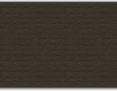 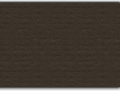 “馬軍”可能是指什麼
16 馬軍有二萬萬，他們的數目我聽見了。
表示數目極多…
『16 馬軍有二萬萬，他們的數目我聽見了。』：twice myriads of myriads。cf. 『猶大書 1:14 亞當的七世孫以諾，曾豫言這些人說：看哪，主帶著祂的千萬聖者降臨…』；『但以理書 7:10 從祂面前有火像河發出，事奉祂的有千千，在祂面前侍立的有萬萬，祂坐著要行審判，案卷都展開了。』
17 我在異象中看見那些馬和騎馬的，騎馬的胸前有甲如火，與紫瑪瑙並硫磺，馬的頭好像獅子頭，有火、有煙、有硫磺從馬的口中出來。18 口中所出來的火與煙並硫磺，這三樣災殺了人的三分之一。19 這馬的能力是在口裡和尾巴上，因這尾巴像蛇，並且有頭用以害人。
他們聽從四個使者的指揮；很顯然是強大羅馬軍隊的形象。因此，這些馬軍無疑是象徵一股極大的毀滅勢力。
第七號吹響時…(11:14-19)
11:14 第二樣災禍過去，第三樣災禍快到了。
15 第七位天使吹號，天上就有大聲音說：「世上的國成了我主和主基督的國，祂要做王，直到永永遠遠。」 16 在神面前、坐在自己位上的二十四位長老就面伏於地，敬拜神，
17 說：「昔在、今在的主神，全能者啊！我們感謝你，因你執掌大權做王了。 18 外邦發怒，你的憤怒也臨到了！審判死人的時候也到了！你的僕人眾先知和眾聖徒，凡敬畏你名的人，
連大帶小得賞賜的時候也到了！你敗壞那些敗壞世界之人的時候也就到了！」 19 當時，神天上的殿開了，在祂殿中現出祂的約櫃，隨後有閃電、聲音、雷轟、地震、大雹。
二十四位長老的回應?
16 在神面前、坐在自己位上的二十四位長老就面伏於地，敬拜神，
17 說：「昔在、今在的主神，全能者啊！我們感謝你，因你執掌大權做王了。 18 外邦發怒，你的憤怒也臨到了！審判死人的時候也到了！你的僕人眾先知和眾聖徒，凡敬畏你名的人，連大帶小得賞賜的時候也到了！你敗壞那些敗壞世界之人的時候也就到了！」
『時候也到了』
審判死人的時候到了！
你的僕人得賞賜的時候到了！
你敗壞(毀壞；摧毀)那些敗壞世界之人的時候也到了！
約翰看見神天上的殿開了，在殿中有什麼顯現出來?
19 當時，神天上的殿開了，在祂殿中現出祂的約櫃，隨後有閃電、聲音、雷轟、地震、大雹。
來10:19弟兄們、我們既因耶穌的血、得以坦然進入至聖所、20是藉著祂給我們開了一條又新又活的路從幔子經過、這幔子就是祂的身體．
出26:33 要使幔子垂在鉤子下、把法櫃抬進幔子內、這幔子要將聖所和至聖所隔開。34 又要把施恩座安在至聖所內的法櫃上。	
王上8:21 我也在其中為約櫃預備一處．約櫃內有耶和華的約、就是祂領我們列祖出埃及地的時候、與他們所立的約。
『閃電、聲音、雷轟、地震、大雹』
 	總是象徵『上帝可畏的臨到。』His Awesome presence
約珥書提到的“蝗蟲”
耶和華指引百姓當如何行，或可免災? (珥二12-14)
約珥書 2:12 耶和華說、雖然如此、你們應當禁食、哭泣、悲哀、一心歸向我。13 你們要撕裂心腸、不撕裂衣服．歸向耶和華你們的神．因為祂有恩典、有憐憫、不輕易發怒、有豐盛的慈愛、並且後悔不降所說的災。14 或者祂轉意後悔、留下餘福、就是留下獻給耶和華你們神的素祭、和奠祭、也未可知。
第七號吹響時
11:15 節 – 世上的國成了我主和主基督的國的日子；
11:18 節 – 審判死人的日子；和 得賞賜的； 敗壞那些敗壞世界之人的日子；
11:19 節 – 神天上的殿開了日子；
你們要…歸向耶和華你們的神．因為祂有恩典、有憐憫、不輕易發怒、有豐盛的慈愛、並且後悔不降所說的災。
結語